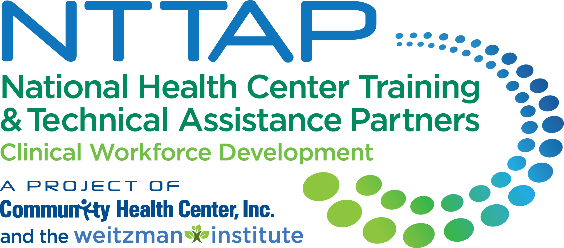 Postgraduate Nurse Practitioner Residency & Fellowship Program Learning Collaborative
Session Four: Tuesday February 13th, 2024
[Speaker Notes: Meaghan]
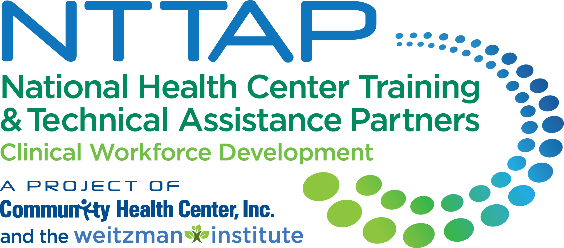 Get the Most Out of Your Zoom Experience
Please keep yourself on MUTE to avoid background/distracting sounds
Use the CHAT function or UNMUTE to ask questions or make comments
Please change your participant name to your full name and organization
“Meaghan Angers CHCI”
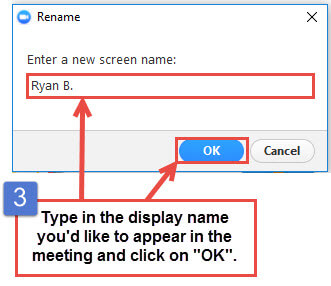 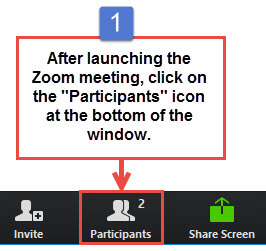 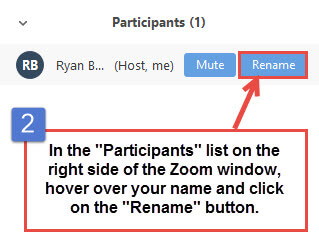 [Speaker Notes: Meaghan]
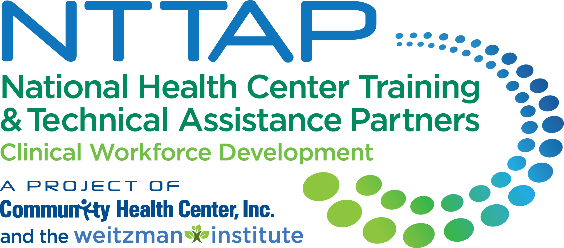 Session 4 Agenda
[Speaker Notes: Meaghan]
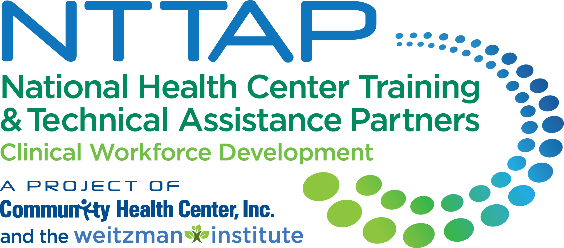 National Training and Technical Assistance Partners 
Clinical Workforce Development
Provides free training and technical assistance to health centers across the nation through national webinars, learning collaboratives, activity sessions, trainings, research, publications, etc.
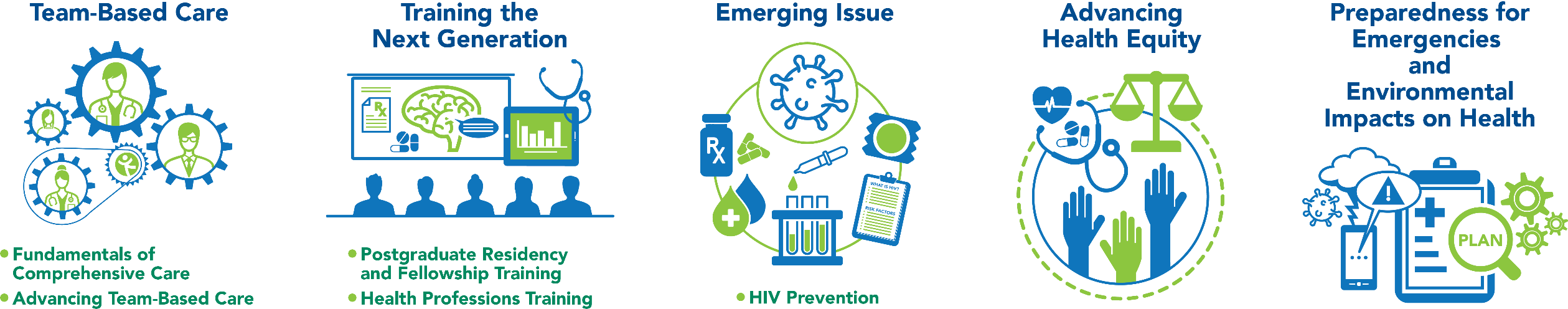 [Speaker Notes: Meaghan]
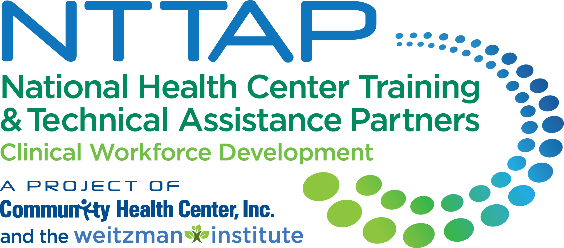 Learning Collaborative Faculty
Margaret Flinter,  APRN, PhD, FAAN
Co-PI, NTTAP
CHCI’s Senior Vice President/Clinical Director
Director Emeritus, WI, Senior Investigator
Founder of America’s first nurse practitioner residency program 

Kerry Bamrick, MBA
Executive Director, Consortium for Advanced Practice Providers
Coach Mentor

Charise Corsino, MA
Program Director, NP Residency Programs  
Coach Mentor
Nicole Seagriff, DNP, APRN, FNP-BC
   Clinical Program Director

Kathleen Thies, PhD, RN
   Consultant, Researcher
   Evaluation Faculty

Amanda Schiessl, MPP
   Co-PI & Project Director, NTTAP

Bianca Flowers
Project Manager, NTTAP

Meaghan Angers
    Project Manager, NTTAP
5
[Speaker Notes: Meaghan]
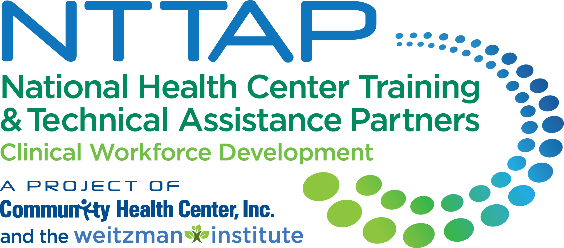 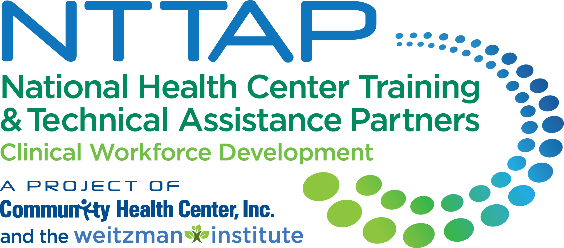 Learning Collaborative Structure
Six 90-minute Learning Collaborative video conference sessions
Bi-weekly calls between coach mentors and practice coach
Bi-weekly team workgroup meetings
Use the Weitzman Education Platform (Share Your Work, Resources, etc.)
6
[Speaker Notes: Meaghan]
2023-2024Cohort
7
[Speaker Notes: Meaghan]
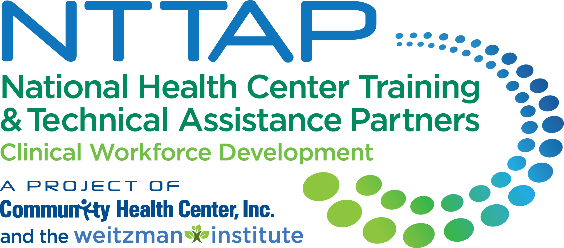 Finances, Sustainability, and Return on Investment
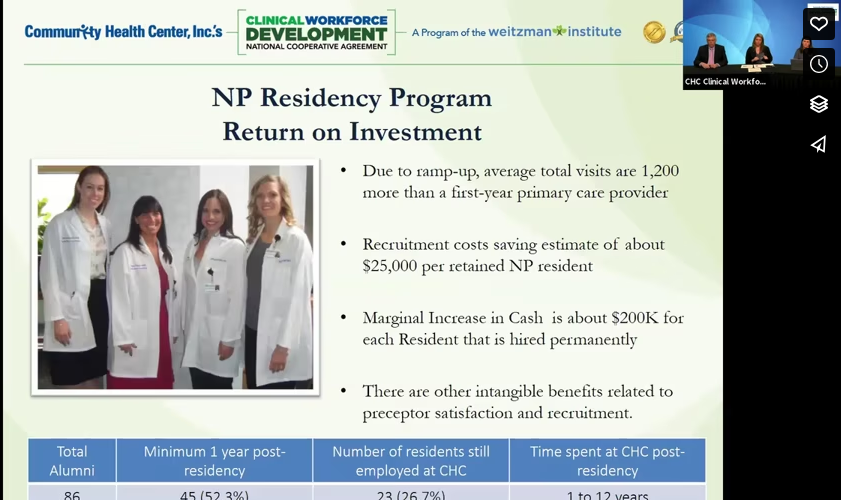 Resources
Finances, Sustainability, and Return on Investment
Bob Block, Former CHCI Chief Financial Officer, Presentation
Danielle Potter, APRN Residency Program Director at El Rio Health, Presentation
Alan Wengrofsky, Community Health Care Network CFO, presentation at the 2023 Consortium for Advanced Practice Providers Conference
CHAS Health – Lesson Learned in Finances and Operations 
Training the Next Generation Book – Chapter 5 
Pro Forma Analysis template available for download on the Weitzman Education Platform 
Matthew Roman, Chief Operating Officer of Thundermist Health Center, will be attending the coaching call on March 12th
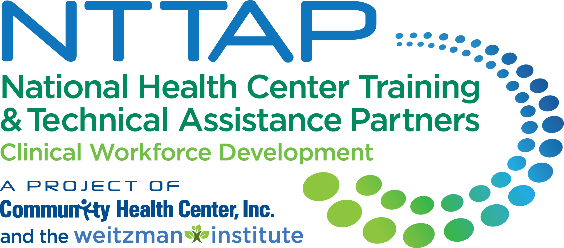 Introduction to Contracts/Agreements
Contracts & Agreements
Immediately following the offer provide selected candidates with a formal employment contract.
Determine method of delivery (electronic or direct mail) and length of time to return signed contract
The contract can be a modified version of your organization’s existing employment contract.  Items that may differ in the contract include:






Will your program has a post residency contractual commitment?
PTO
CME
Employment requirement post residency year- determine length of commitment and subsequent year salaries.
Term of the contract- 12 month residency program
Practice location 
Salary
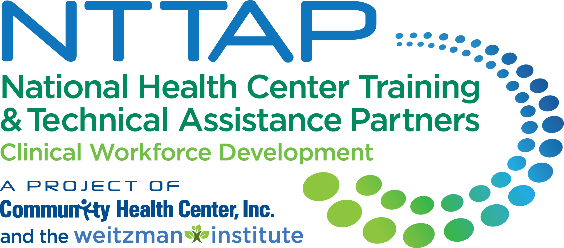 Program Policies & Procedures
Program Policies & Procedures
Stepwise Increase of APRN Resident Clinical Scheduling Policy
NP Residency Program Precepting Policy 
NP Residency Program Assessment of Training Sites
CHCI Clinical Guidelines for Medical Providers
CHCI Formal Residency Agreement
CHCI HR Personnel Records Policy
CHCI Disciplinary Action Process Policy
CHCI Grievance and Due Process Policy





Applicant Process for CHCI’s Nurse Practitioner Residency Training Program
CHCI Benefits Overview
CHCI Employment Health Documentation Requirements
Employee Infection Control Levels Policy
Universal Flu Prevention Policy
IC HR Employee Tuberculosis Screening Policy
Non Discrimination Policy
*Items highlighted are policies that come from your organization and can be used in full or modified to meet the program needs
Precepting 
Policy
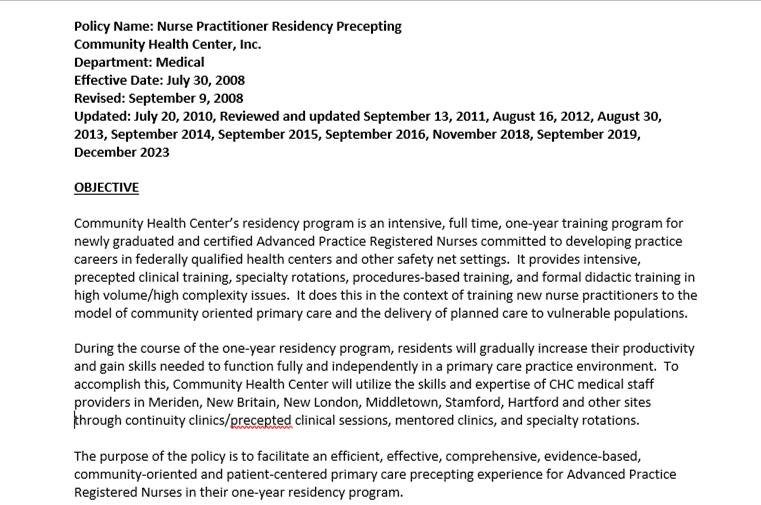 Formal Agreement
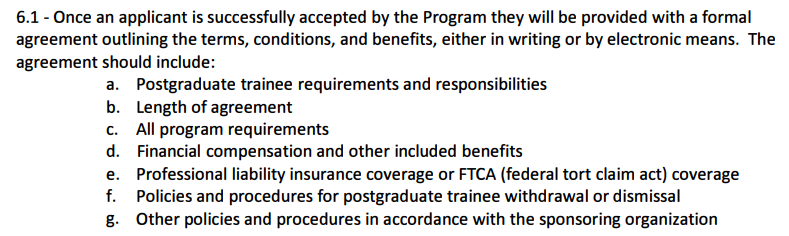 Assessment of Training Sites
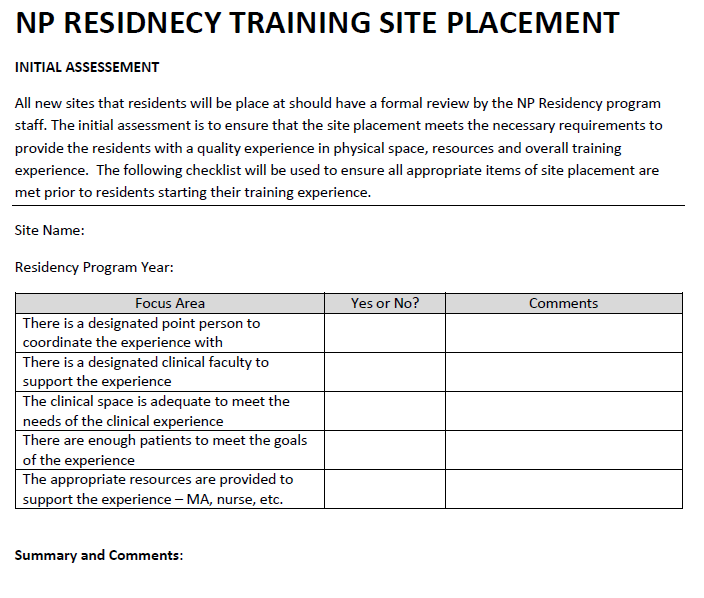 Sharing Policies and Procedures with your Trainees
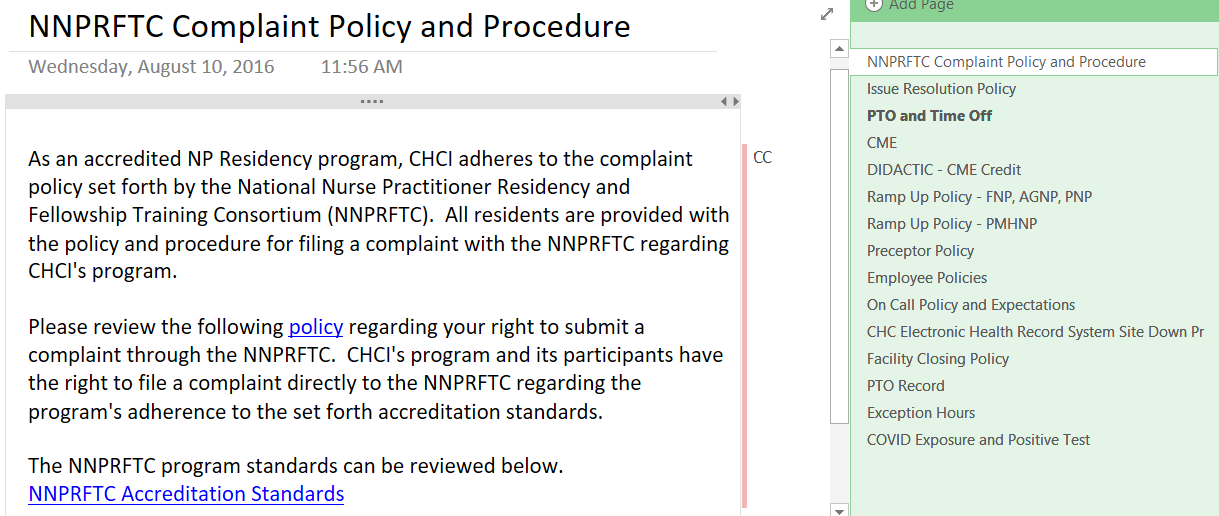 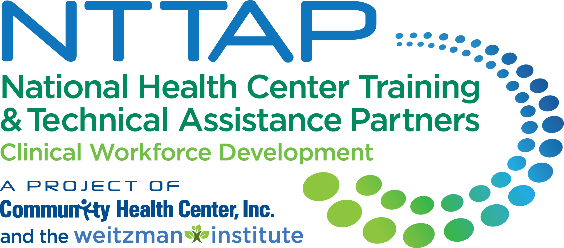 Curriculum Development:
Program Goals and Objectives
Consortium for Advanced Practice Providers The Standards
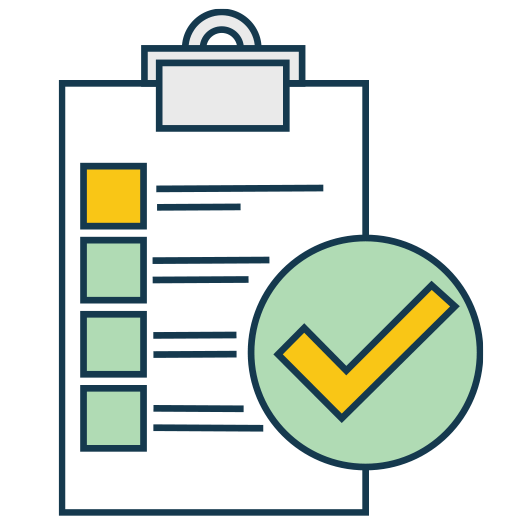 Standard 1 – Mission, Goals and Objectives
Standard 2 – Curriculum
Standard 3 – Evaluation
Standard 4 – Program Eligibility
Standard 5 – Administration
Standard 6 – Operations
Standard 7 – Staff
Standard 8 – Postgraduate Trainee Services
https://www.apppostgradtraining.com/wp-content/uploads/2023/02/Accreditation-Standards-2023.pdf
Consortium for Advanced Practice Providers Standard 2: Curriculum
Clinically based practice and patient care experience
Regularly scheduled didactic sessions
System-based learning and quality improvement
Population-based health focus
Technology
Equity and social justice
Leadership and professional development
Social Determinants of Health (SDOH)
Certificate of Completion
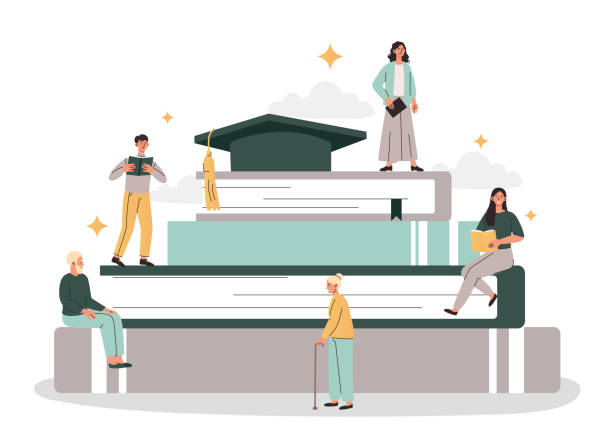 https://www.apppostgradtraining.com/wp-content/uploads/2023/02/Accreditation-Standards-2023.pdf
Consortium for Advanced Practice Providers 
Competency Domains
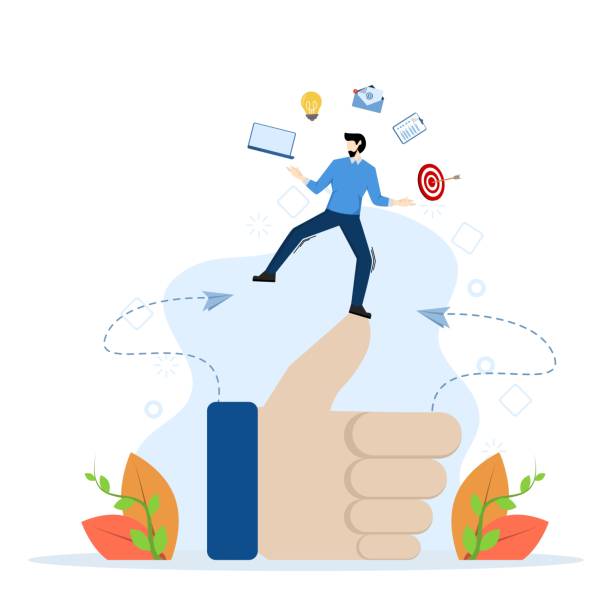 Patient-centered Care
Knowledge for Practice
Practice-Based Learning and Improvement
Interpersonal and Communication Skills
Professionalism
Systems-Based Practice
Interdisciplinary Collaboration
Personal and Professional Development
Technology and Telehealth
Diversity, Equity, and Inclusion
https://www.apppostgradtraining.com/wp-content/uploads/2023/02/Accreditation-Standards-2023.pdf
Core Elements of a Postgraduate NP Residency
[Speaker Notes: Charise]
SPECIFICITY
Goals and Objectives: Program Level
Program Goals: broad, long-term
What the program aims to achieve as its end point. 
Not intended to be measured; must clearly lead to objectives and outcomes that are measurable
Program Objectives
The specific activities, strategies, actions, content the program will offer to achieve the program goals
Measurable 
Curricular elements: Types of activities, used to meet the Program Objectives, e.g., clinical rotation, didactics, seminars.
[Speaker Notes: SUPPORT the achievement of competence, confidence, and mastery in all domains of primary care that are needed to serve as a full scope, primary care provider in a complex FQHC setting through a highly structured transition experience that includes the necessary depth, breadth, volume and intensity of clinical practice.]
Putting it together
[Speaker Notes: Kathleen]
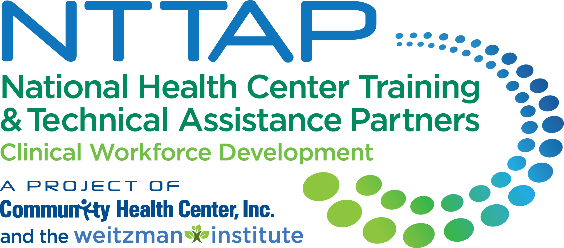 Curriculum Development:
Elements and Learning Objectives
Developing Learner Goals and Objectives
Common conditions to assess your trainees during precepted clinic 
List of procedures for your trainees to develop competency in
Specialty Rotations learning objectives
Didactic sessions and corresponding learning objectives 
Other educational components to assess
Common Conditions to Assess Learner
Example of Procedures for Learner
Specialty Rotations
Developing Learning Objectives Specialty Rotations
Example outline for specialty rotation objectives 
Perform comprehensive history and physical exam
Know the appropriate screening and diagnostic tests to order including… 
Identify clinical situations when appropriate to order a consult or e-consult
Know the appropriate medications commonly used in (specialty) including… 
Assess for, diagnose, treat and manage common medical conditions experienced in (specialty) including… 
Perform clinical procedures commonly see in (specialty) including…
Each specialty rotation should have its own specific learning objectives
What are the clinical knowledge and skills you want your trainees to obtain by participating in the rotation
Tie in competency domains when possible
Use objectives to build your evaluation
Example: Healthcare for the Homeless Specialty Rotation
Overview 
The rotation is a 4 week longitudinal experience in health care for the homeless.  During this rotation residents will have the opportunity to work within homeless shelters and domestic violence shelters to provider comprehensive primary care to a highly complex and vulnerable patient population. 
 
Learning Objectives:
Perform relevant history and physical exam understanding the complex health problems associate with the homeless experience 
Know the appropriate screening tests to order 
Understand and utilize the role of government, social agencies, health service providers and community resources in providing services to persons experiencing homelessness and under-housing 
Provide cost effective treatment plans while being sensitive to patients housing status, social and economic resources, and ensure treatment compliant 
Assess for, diagnose, and treat common medical conditions experienced by the homeless population including mental health, substance abuse, infectious diseases, wound and skin infections, Understand various social determinants of health that can impact the patients health and well-being, including the connection between health, housing and poverty
Didactics
Didactics Presentation Training
Tempestt S. Latham, MPH, RDH
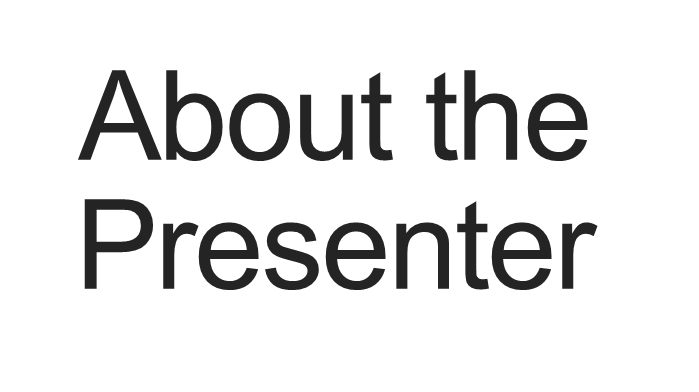 I am A..
NP Residency Program Specialist

Adjunct Faculty

Public Heath Educator
Tempestt S. Latham, MPH, RDH
Dog Mom

Avid Crocheter

Plant Enthusiast
[Speaker Notes: Tempestt]
[Speaker Notes: Tempestt- Why do you do didactics?
(zoom poll or embedded survey)]
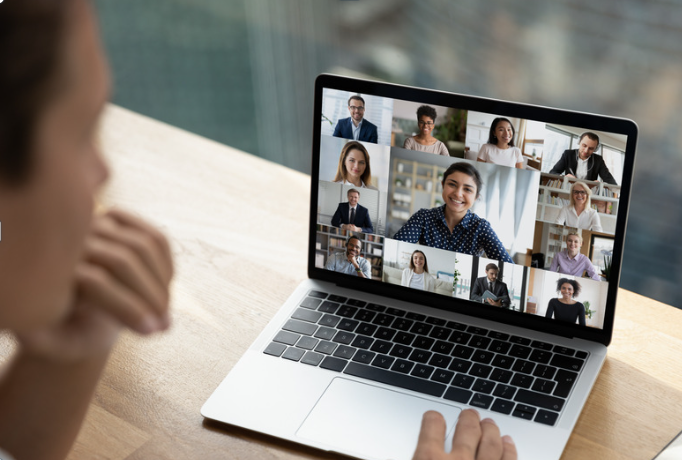 [Speaker Notes: Tempestt
What is your presentation style?
what are some key elements in didactics you've attended or facilitated that made them enjoyable?]
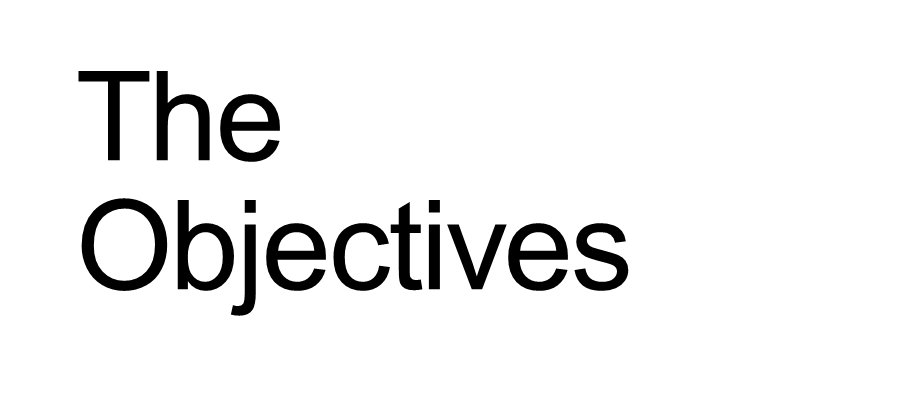 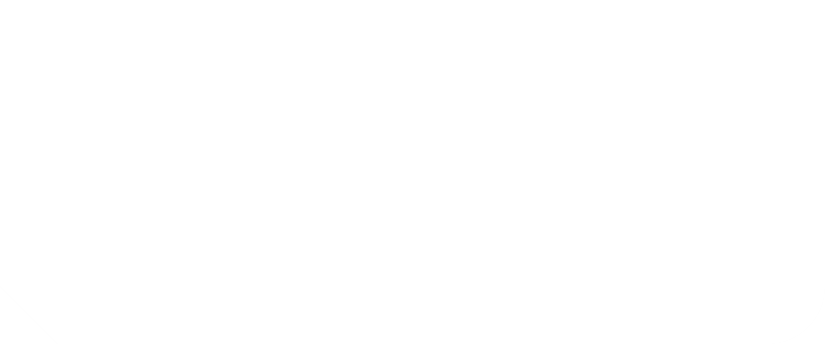 01
02
03
Identify characteristics of an effective didactic presenter
Explain a well-designed didactic PPT
Identify tools & resources for didactic presentation
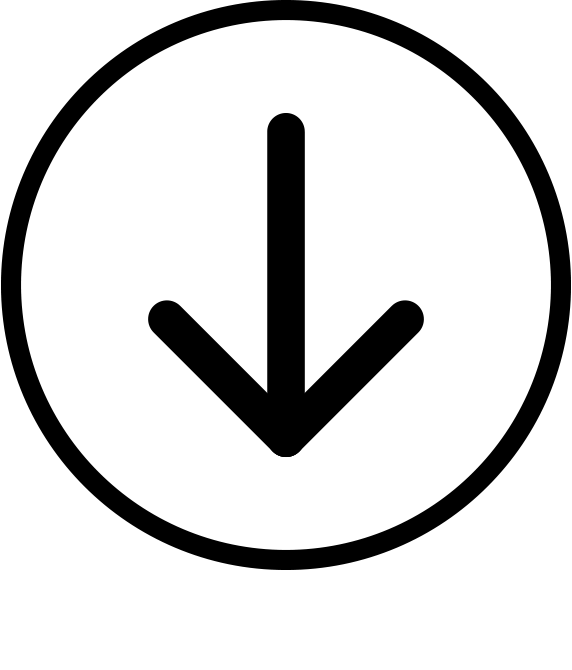 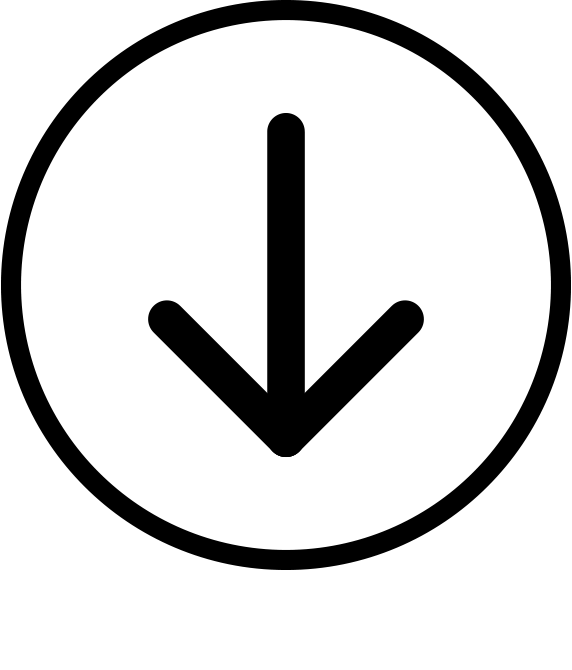 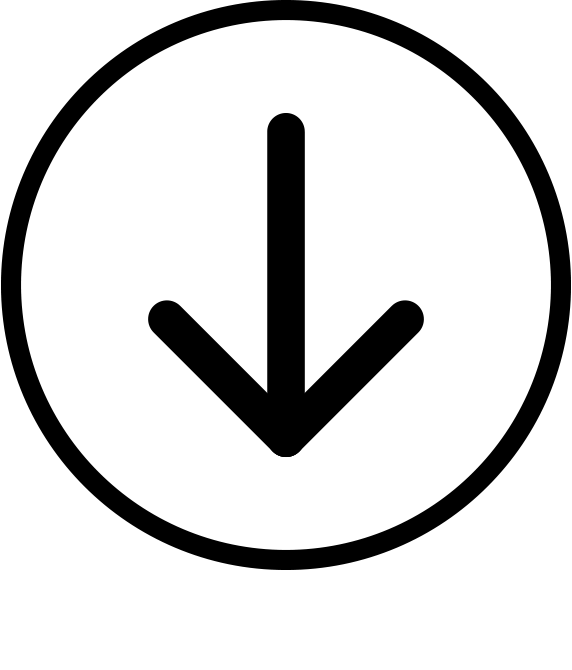 [Speaker Notes: Tempestt]
01
Characteristics of an                                      Effective Didactic Presenter
[Speaker Notes: Tempestt]
What Type of Presenter are You?
[Speaker Notes: Tempestt]
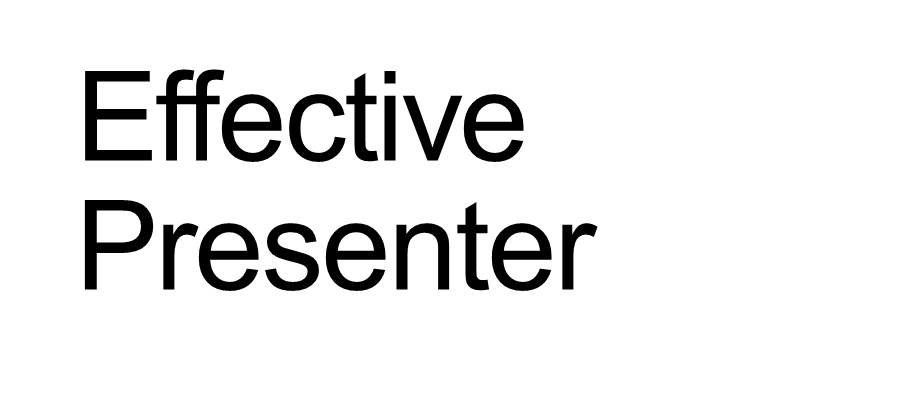 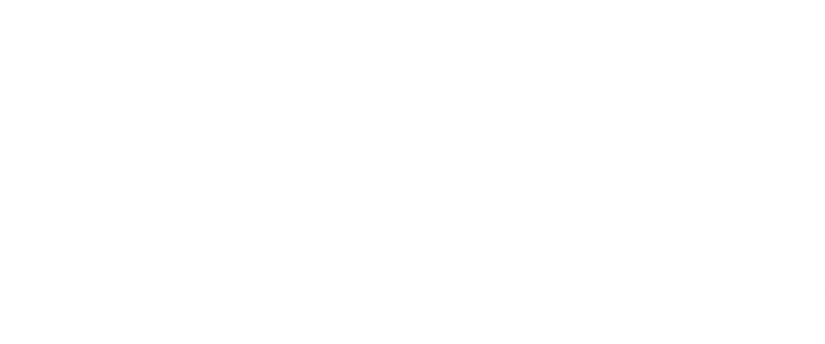 Knowledge
Attitude
Appearance
Audience
Voice/Tone
Eye Contact
Attitude
[Speaker Notes: Tempestt]
02
A Well-Designed 
Presentation
[Speaker Notes: Tempestt]
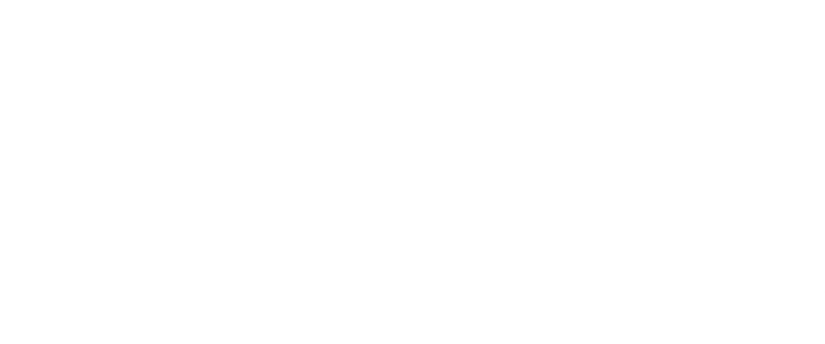 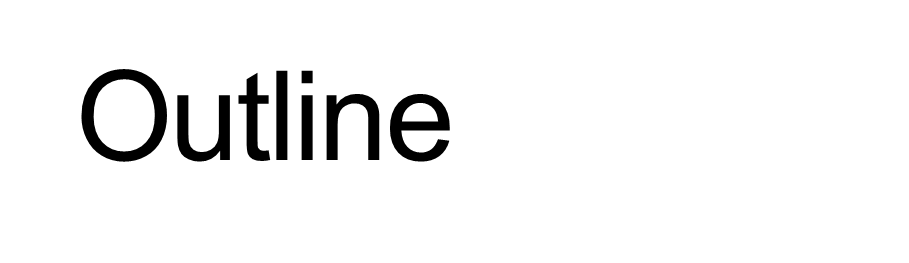 [Speaker Notes: Tempestt]
Welcome
Introduce yourself

Get to know your audience

Use inclusive language
[Speaker Notes: Tempestt

Regular attendees - build on previous discussions

New audience - Rate topic knowledge, share experiences, or have an icebreaker]
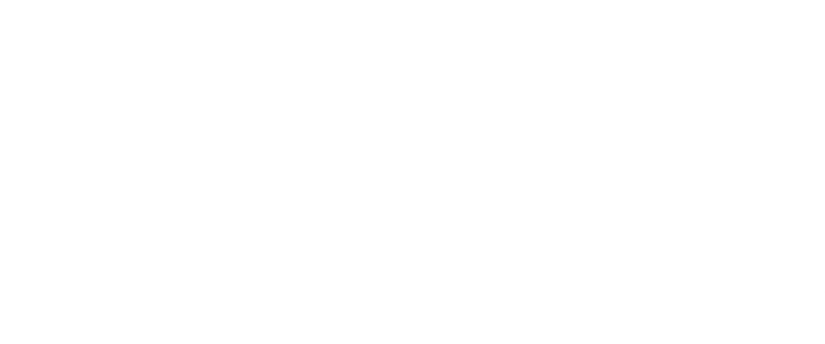 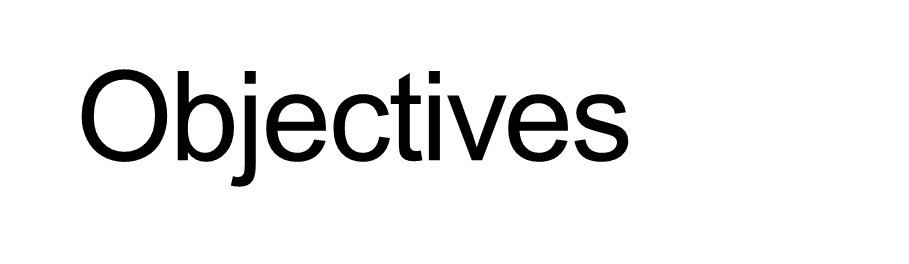 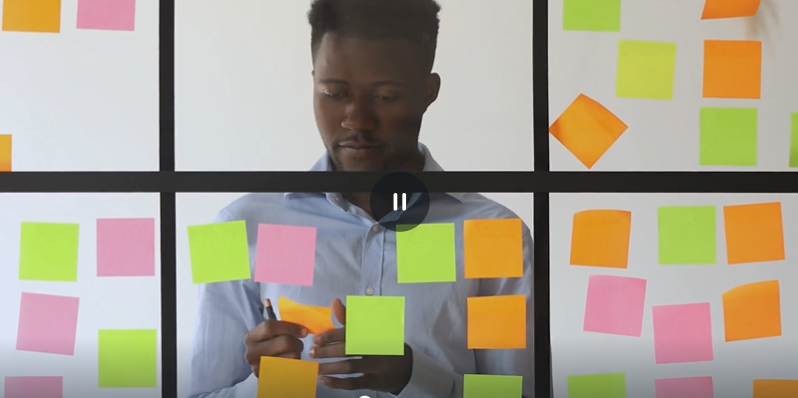 [Speaker Notes: Tempestt]
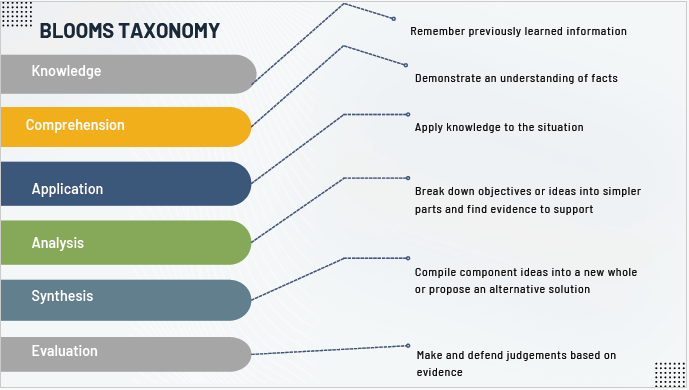 [Speaker Notes: Tempestt]
[Speaker Notes: Tempestt]
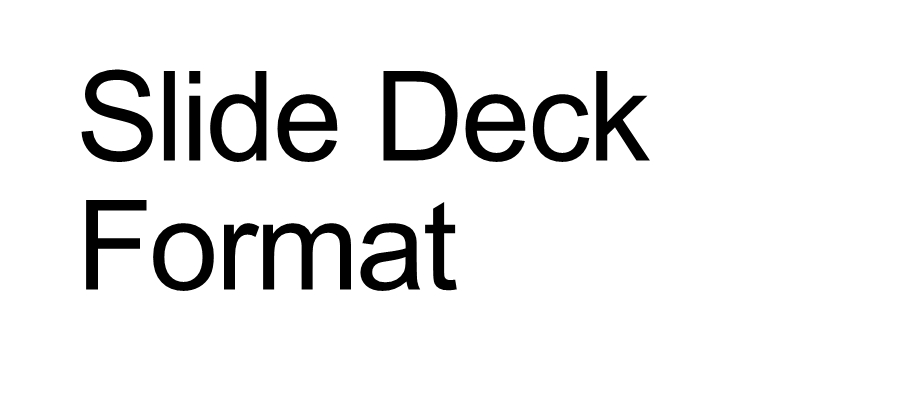 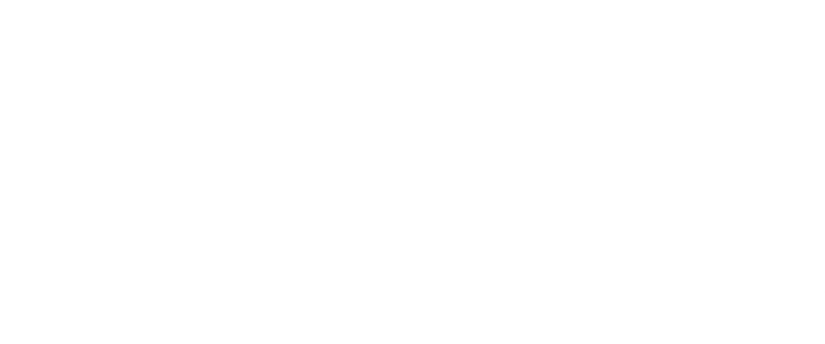 Title 
Disclosures
CME statement 
Objectives
Content
References
[Speaker Notes: Tempestt]
[Speaker Notes: Tempestt]
03
Tools & Resources for 
Didactic Presentations
[Speaker Notes: Tempestt
have attendees pull there objectives to review and discussion]
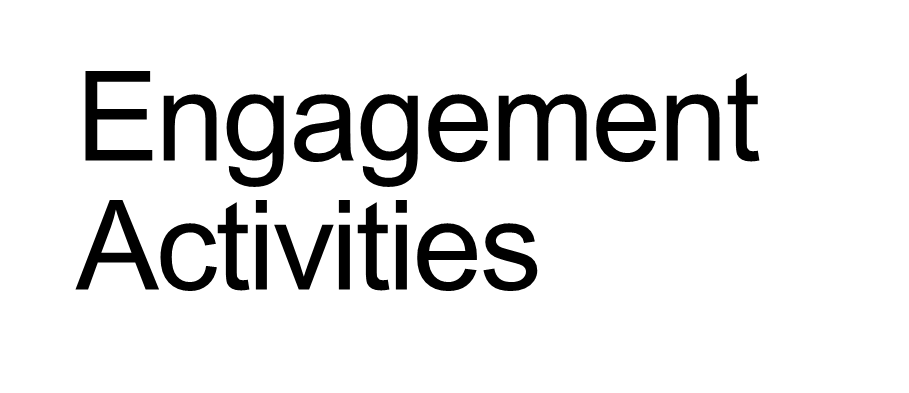 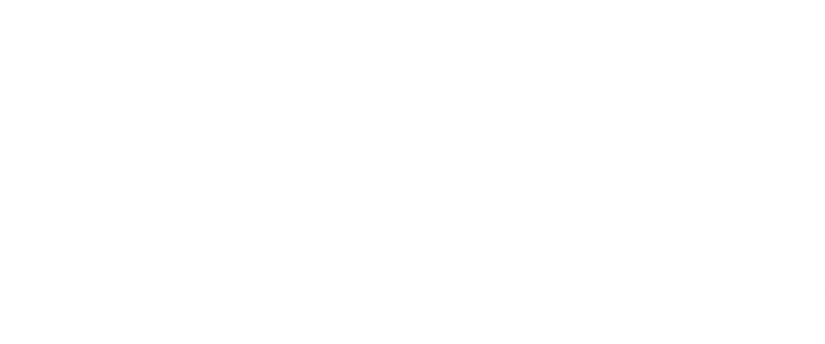 [Speaker Notes: Tempestt

Join early to check technology

Prepare questions for silence in open discussion

Make recommendations that consider
Diversity Factors 
Population type

Add references & resources]
Blooms 
Taxonomy
Canva
Slido
Assesments
Tools &
Resources
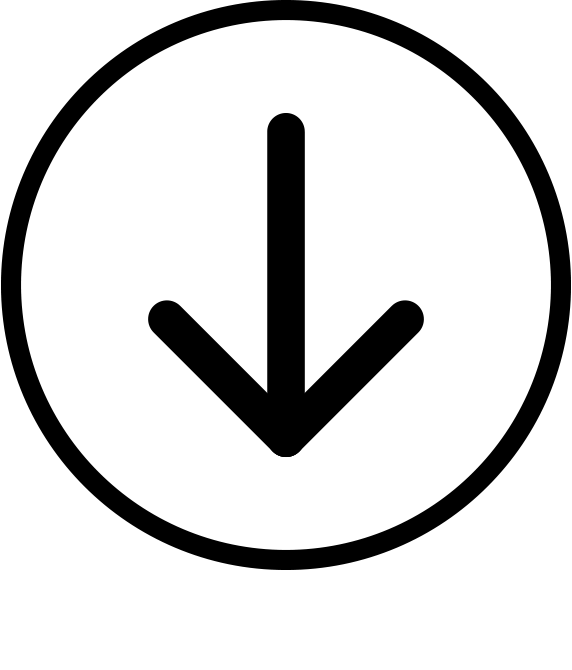 Youtube
Surveys
Ice Breakers
Show/Tell/Do
Terms
APA
[Speaker Notes: Tempestt]
[Speaker Notes: Tempestt]
Abdominal Pain Part 1
[Speaker Notes: Tempestt]
References
Thomas, M., Wieser, M., & Fittipaldi, D. (2019). Utilizing Bloom’s Taxonomy for Facilitating Effective and Meaningful Online Classroom Discussions. Marketing Management Association Annual Conference Proceedings, 1–9.

Churches, A. 2012. Bloom’s Digital Taxonomy. Available: http://edorigami.wikispaces.com/Bloom%27s+Digital+Taxonomy [2014, 19 March].

Churches, A. 2008. Bloom’s Digital Taxonomy. Unpublished.
Laufenberg, D. 2010. How to learn? From mistakes. Available: http://www.ted.com/talks/diana_laufenberg_3_ways_to_teach [2014, 19 March].
[Speaker Notes: Tempestt]
Postgraduate Residency Simulation Training
Laina Cross, MSN, APRN, FNP-C
Lindsay Marmaras, MSN, APRN, FNP-C
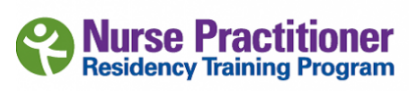 Disclosures
We have no financial disclosures 
or conflicts of interest in relation 
to the material presented today.
58
[Speaker Notes: LM

IRB approval for retrospective, de-identified analysis]
Outline
Simulation Model
Overview of the Community Health Center, Inc. Nurse Practitioner Residency Program simulation training program 
Past simulation topics
Outcomes and resident feedback
Implications & Future Plans
59
[Speaker Notes: LM]
Simulation Model
Standardized patients
Setting: in-person or telehealth
Small groups (1 “provider” and 1-2 “observers”)
Pre-brief: “what happens in sim stays in sim”
Simulation evaluation
SET-M
Debrief 
PEARLS Model
60
[Speaker Notes: LC
For each simulation experience, the resident participants started with a prebrief, as led by [Laina and Lindsay], to outline that “what happens in sim, stays in sim” and ask each individual to suspend reality for 30 minutes in order to fully immerse in the clinical situation.

Simulations generally lasted ~30 minutes, and providers were encouraged to “step out of the room” and black out their screens/mute their microphones as needed to collect their thoughts and come up with a treatment plan.

During debrief following the simulation, the observers were tasked with presenting the case to the group, as if presenting to a preceptor, and a discussion of strengths/areas for improvement was undertaken. Debrief is a great opportunity to ask residents WHY they chose the specific antibiotic regimen, or probe further on additional considerations, patient education that may have gone undiscussed, etc.]
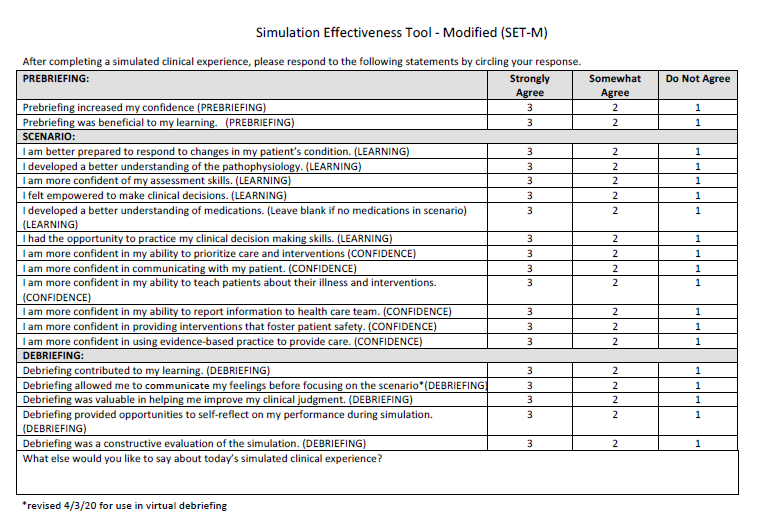 Simulation Model
61
[Speaker Notes: LC
https://static1.squarespace.com/static/5fad419ff89b0151b02dabc1/t/601944a8d9bfea17a24e1c07/1612268712811/Simulation+Effectiveness+Tool+SETM.pdf]
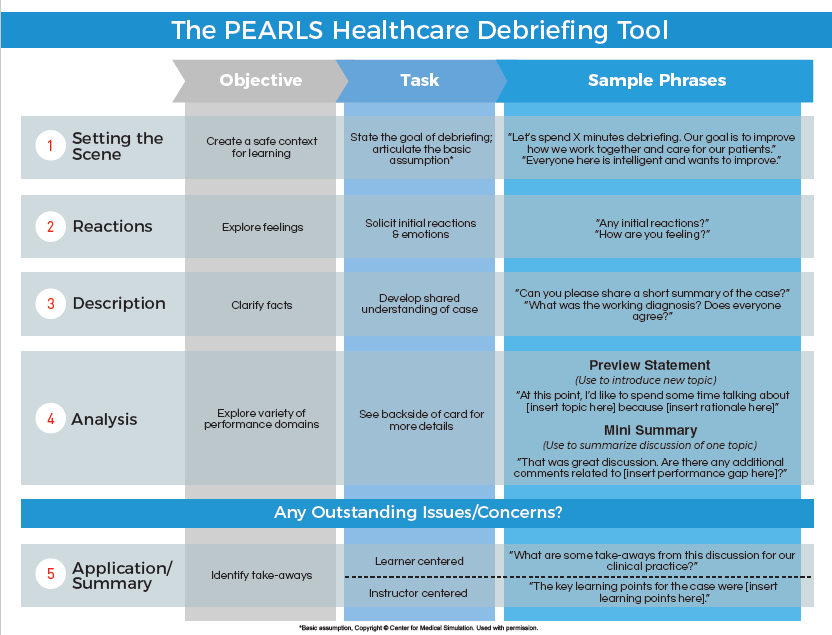 62
[Speaker Notes: LC
Promoting Excellence and Reflective Learning in Simulation (PEARLS)

https://debrief2learn.org/pearls-debriefing-tool/]
Simulation Topics
Topic selection
Past simulation topics
Adolescent suicidality
Care for the difficult patient
Geriatric ED follow-up
63
[Speaker Notes: LM
ADOLESCENT SUICIDALITY:
Complete a thorough safety assessment
Determine appropriate disposition
Review of parental consent/teen assent and confidential discussion topics
Review of black box warning for SSRIs
CARE FOR THE DIFFICULT PATIENT:
Controlled substance expectations/laws/policies
De-escalation 
Saying no
Safe prescribing practices
Checking PMP; CMA/UDS]
Simulation-based learning experience: ED discharge/untreated UTI
Telehealth video visit
Participants: 10 FNP residents, 2 AGNP residents
Goals:
Review of ED discharge records
Evaluation of basic home safety/fall risk and home support system
Lab interpretation (urine culture interpretation and antibiotic selection)
Review of Beers list medications
Polypharmacy and de-prescribing for older adult patients
Establish appropriate follow-up and care coordination
64
[Speaker Notes: LM
81 y/o female presents for telehealth follow-up with PCP after ED visit after a fall.
Upon review of labs, UTI identified but not treated in the ED. 
Residents were tasked with interpreting lab results, identifying AKI, and selecting an appropriate antibiotic regimen for this patient based on urine C&S results, kidney function, and patient allergies.
Although not prompted, many residents also took on the task of deprescribing medications that may pose a risk to older adults, or that were contraindicated in the setting of AKI 
As with real life clinical encounters, there were many layers to unwrap – “pick your own adventure” – and each resident provider addressed the patient encounter in a different way.]
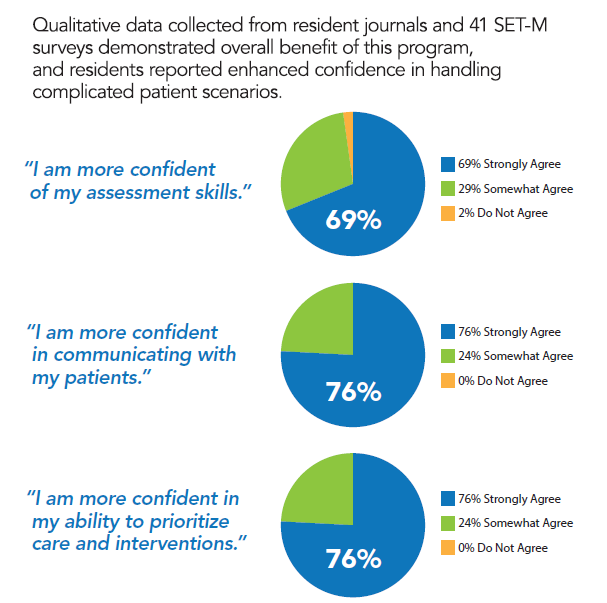 Impact of simulation for CHCI NP Residents (n=41)
65
[Speaker Notes: LC
41 individual SET-M survey responses were analyzed following the telehealth simulation experiences – from both providers and observers. Participants were given a statement, as noted in quotation marks above, and asked to respond using a Likert scale of “1: do not agree, 2: somewhat agree, or 3: strongly agree.”

Overall, we saw a net positive response, from both providers and observers, as to the benefits of telehealth simulation experiences in enhancing confidence and providing the opportunity to experience and practice new patient scenarios in a safe, low-stakes setting.]
Impact of simulation experience for CHC NP Residents
“It was very helpful! I’d recommend including more sim in the residency.”


“This was a great learning experience and I was glad I had more practice with suicidal patient interaction because I have [not] had this yet in my precepted clinics.“ 


“I am so grateful for the topic that we covered— definitely a clinical weakness of mine and I appreciate all opportunities to learn how to provide the best care in these situations.“
66
[Speaker Notes: LM]
Implications & Future Plans
Simulations are welcomed by residents and present opportunities for observation/assessment by faculty
Areas of interest for future simulations:
Pregnant patient with substance use disorder
Pregnancy complications
Psychiatric prescribing in primary care
Documentation efficiency
And more!
67
[Speaker Notes: LM]
Acknowledgements
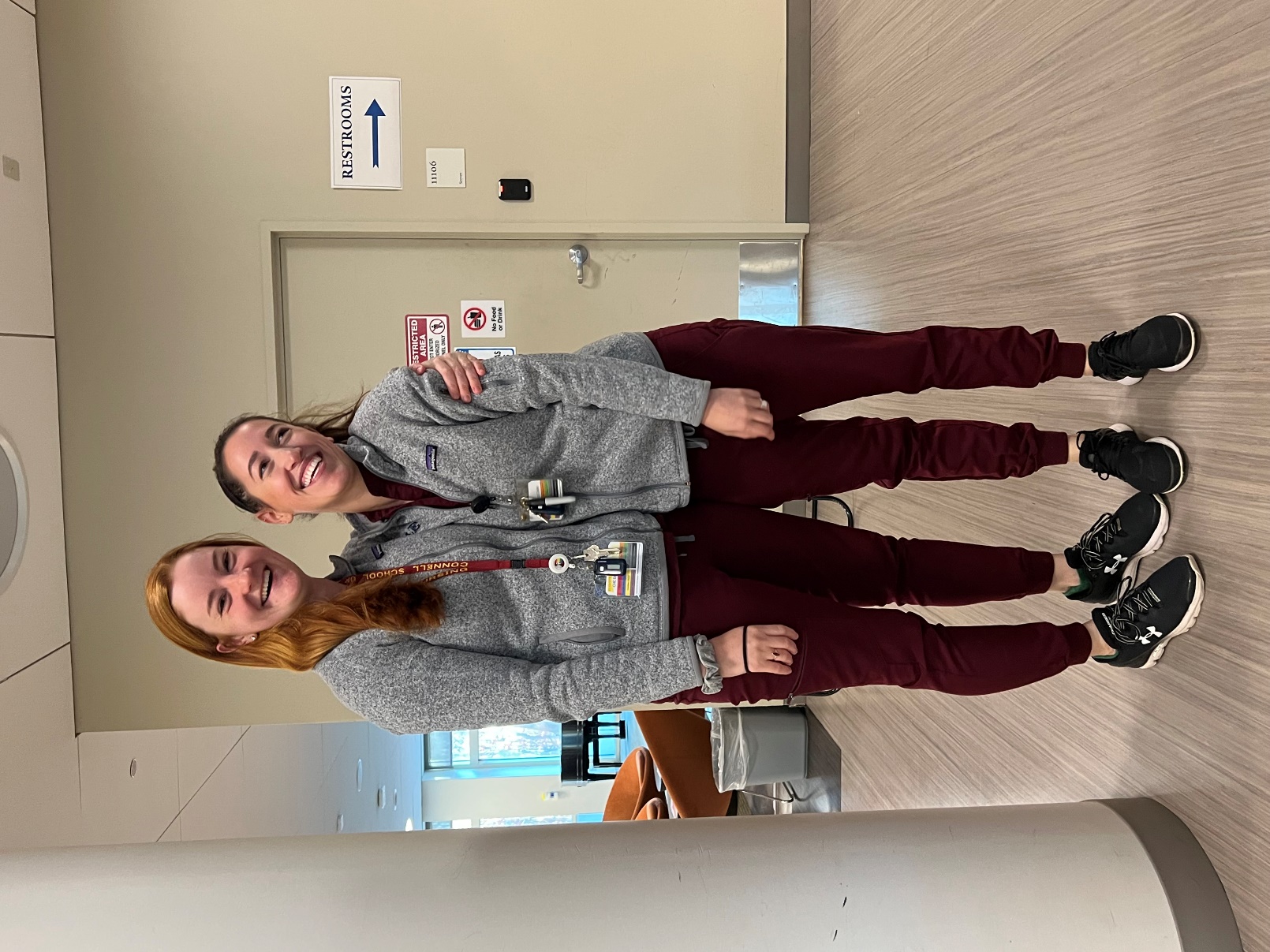 CHCI NP Residency Team: 
Charise Corsino, Margaret Flinter, Nicole Seagriff
Yale School of Nursing Simulation Team: 
Linda Caruso, Linda Ghampson, Christine Rodriguez, Tricia Siefker
Jessica Horstmann, Sarah Freiberg
68
[Speaker Notes: LC (CHC) LM (YSN and others)]
Questions?
[Speaker Notes: Meaghan

Launch evaluation]
Wrap-Up
[Speaker Notes: Meaghan]
Deliverables
Google Drive







https://drive.google.com/drive/folders/1WgVbObv-KgPfz5UyKgSuXsWj09Skq1pp?usp=sharing
Draft didactic curriculum

Continue to work on Progress Checklist

Begin drafting showcase presentation
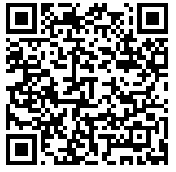 [Speaker Notes: Meaghan]
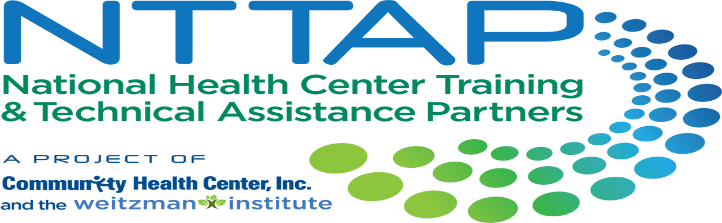 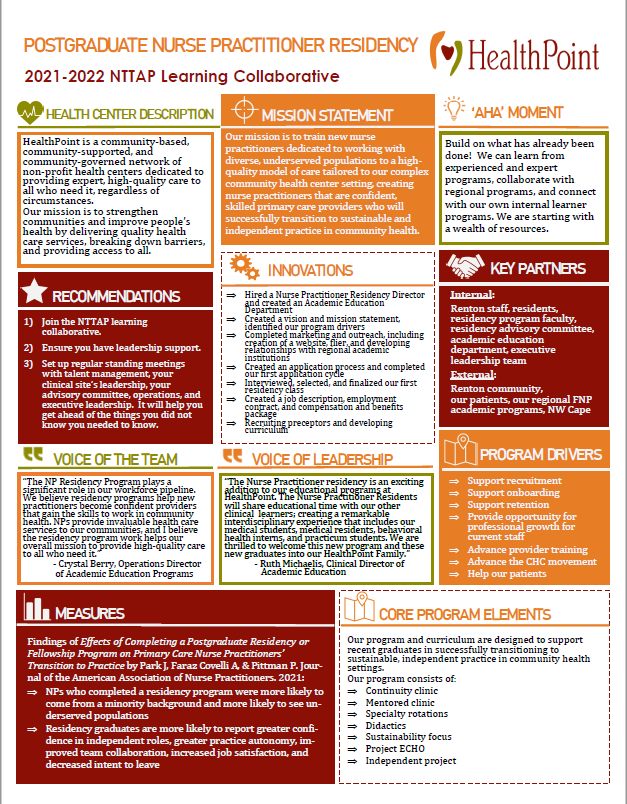 Showcase Overview
Due Date: Monday March 18th 
Showcase Date: Tuesday April 2nd 
Team coaches will be sent a template, including:
Innovations*
‘Aha’ Moments*
Recommendations to others*
Aim Statement
Measures/Impacts
Key Partners
Quote from leadership
Quote from team member
Process Map or other visuals (i.e. photos, graphs)
*Required
72
[Speaker Notes: Meaghan]
Reminders
Coach Calls: 
Tuesday February 27th 1:00pm Eastern / 10:00am Pacific 
**Tuesday March 12th 1:00pm Eastern / 10:00am Pacific 

Session 5: Tuesday March 5th                1:00pm Eastern / 10:00am Pacific
CME and Resource Page
Access Code: PGR2023






https://education.weitzmaninstitute.org/content/postgraduate-nurse-practitioner-np-residency-and-npphysician-associate-pa-training-programs
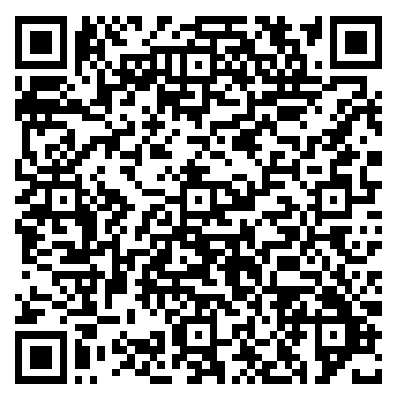 [Speaker Notes: Meaghan]
Contact Information
Amanda Schiessl
Program Director/Co-PI
Amanda@mwhs1.com
Meaghan Angers
Program Manager
angersm@mwhs1.com
REMINDER: Complete evaluation in the poll!

Next Learning Session is Tuesday March 5th!
[Speaker Notes: Meaghan]
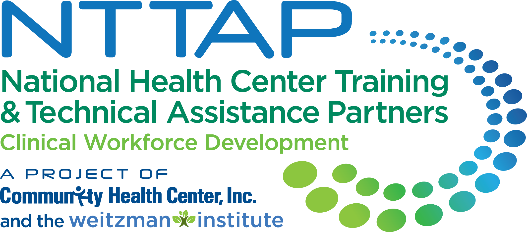 Explore more resources!
National Learning Library: Resources for Clinical Workforce Development
Health Center 
Resource Clearinghouse
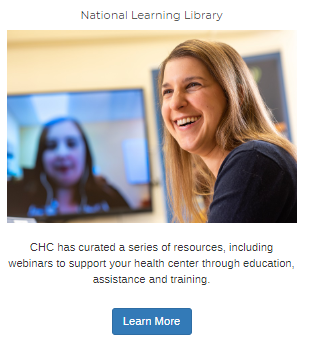 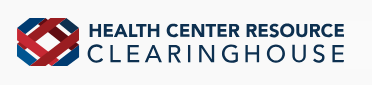 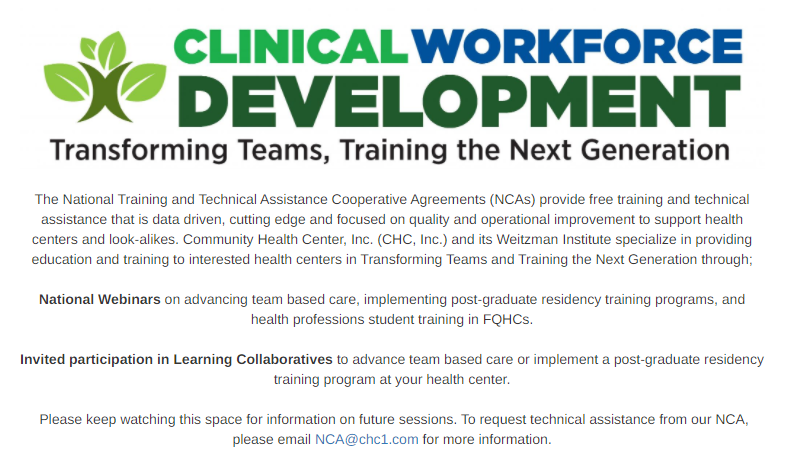 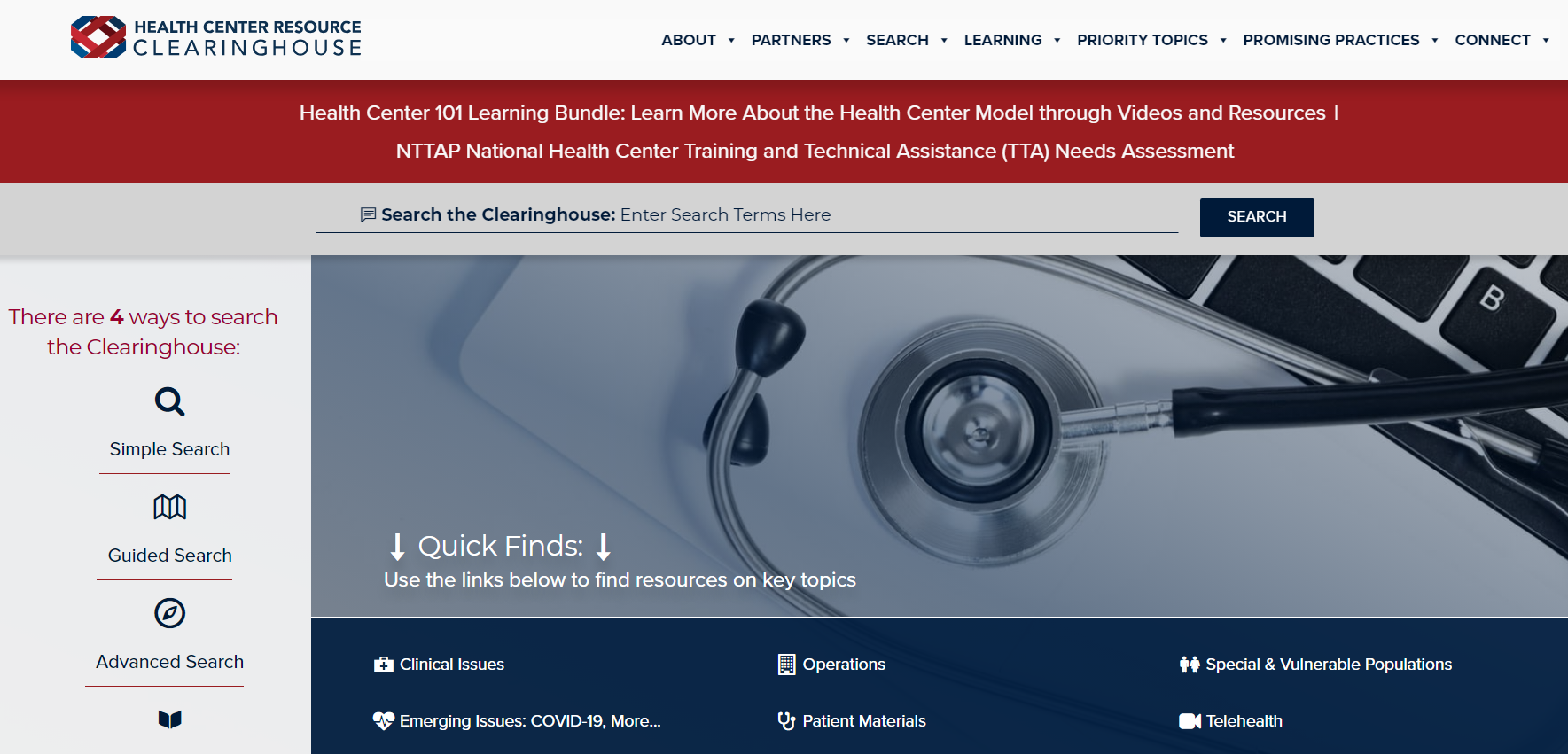 https://www.weitzmaninstitute.org/ncaresources
https://www.healthcenterinfo.org/
75
[Speaker Notes: Meaghan]